স্বাগতম
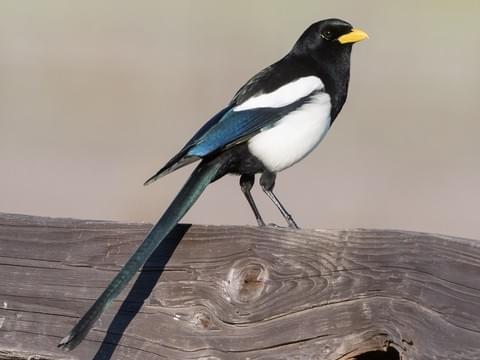 পরিচিতি
মোঃ আব্দুস সালাম
সহকারী শিক্ষক
ইটাউরী মহিলা আলিম মাদরাসা
বড়লেখা, মৌলভীবাজার। 
ইমেইলঃ 
imamsalam68@gmail.com
শ্রেণিঃ      অষ্টম
বিষয়ঃ     বিজ্ঞান
অধ্যায়ঃ    ১ম 
সময়ঃ   ৪৫ মিনিট
নিচের ছবি দুটি দেখে চিন্তা করে বলি
হ্যা
হাতুড়ি মাছ ও উট
চিত্র দুটিতে আমরা কী দেখতে পাচ্ছি?
এরা কর্ডাটা পর্বের ভার্টিব্রাটা উপপর্বের প্রাণি
এগুলো কী মেরুদন্ডী প্রাণি?
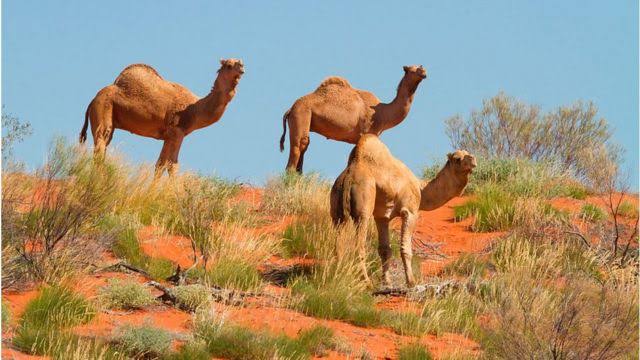 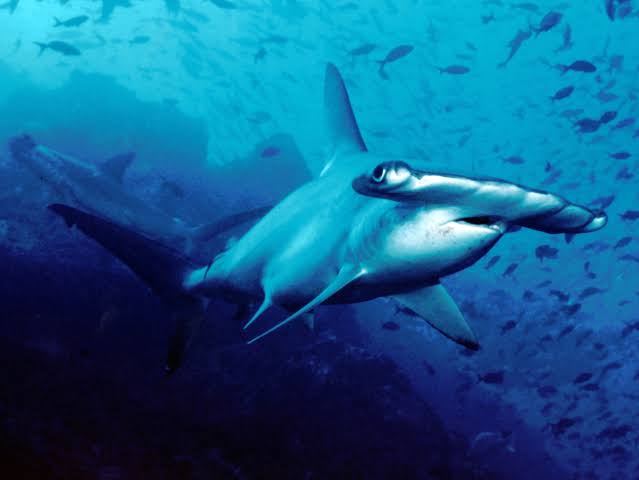 আজকের পাঠ
মেরুদন্ডী প্রাণি
(ভার্টিব্রাটা উপপর্ব)
-: শিখনফল :-
এই পাঠ শেষে শিক্ষার্থীরা……………………

উভচর প্রাণী কাকে বলে তা বলতে পারবে;
স্তন্যপায়ী প্রাণীর বৈশিষ্ট্যেগুলো লিপিবদ্ধ করতে পারবে; 
ভার্টিব্রাটা উপপর্বটি বিশ্লেষণ করতে পারবে।
নিচের চিত্রটি ভালো করে লক্ষ্য করি
হ্যা, আছে
এদের কী মেরুদন্ড আছে?
চিত্রের প্রাণিটির নাম কী?
এরা কোথায় বাস করে?
জীবনের প্রথম অবস্থায় পানিতে এবং পরিণত অবস্থায় ডাঙায়
ব্যাঙ
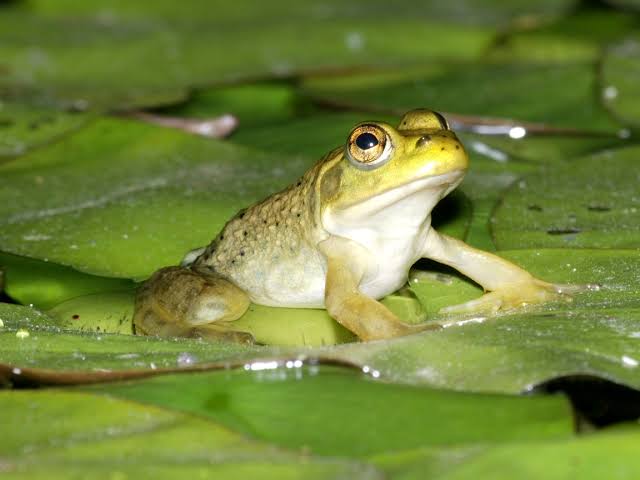 একক কাজ
উভচর প্রাণী কাকে বলে?
উভচর প্রাণীঃ    
মেরুদন্ডী প্রাণীর মধ্যে যারা জীবনের প্রথম অবস্থায় সাধারণত পানিতে এবং মাছের মতো বিশেষ ফুলকার সাহায্যে শ্বাসকার্য চালায়, পরিণত বয়সে ডাঙ্গায় বাস করে তাকে উভচর প্রাণী বলে। যেমন- ব্যাঙ
নিচের চিত্রটি ভালো করে লক্ষ্য করি
এরা খাদ্য কীভাবে খায়?
চিত্রের প্রাণিটির নাম কী?
এদের দেহে কী লোম আছে?
এরা বাচ্চা প্রসব করে
হ্যা
এদের বংশ বৃদ্ধি হয় কীভাবে?
দাঁত দ্বারা চিবিয়ে
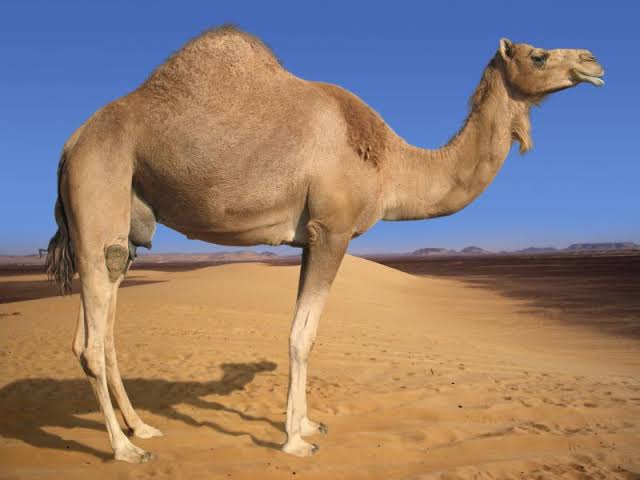 উট
জোড়ায় কাজ
স্তন্যপায়ী প্রাণীর বৈশিষ্ট্যেগুলো লিপিবদ্ধ কর।
নিচের চিত্র দুটি ভালো করে লক্ষ্য করে চিন্তা করে বলি
১ম চিত্রের প্রাণির নাম Petromyzon যা  সাইক্লোস্টোমাটা শ্রেণির  অন্তর্ভুক্ত
২য় চিত্রের প্রাণির নাম হাতুড়ি মাছ যা কনড্রিকথিস শ্রেণির অন্তর্ভূক্ত
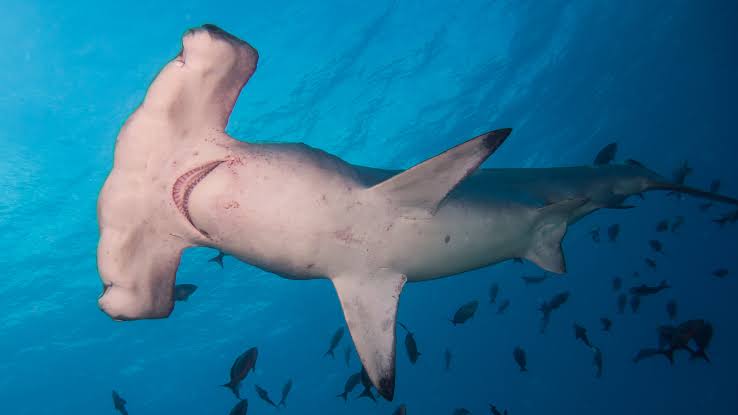 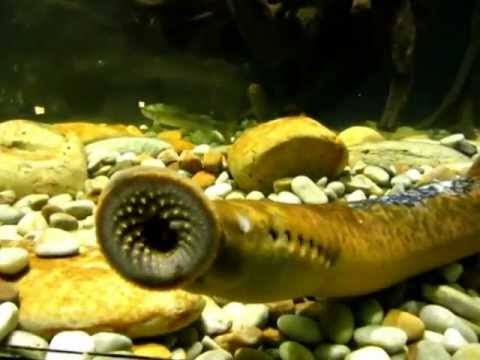 নিচের চিত্র দুটি ভালো করে লক্ষ্য করে চিন্তা করে বলি
১ম চিত্রের প্রাণিটি ইলিশ মাছ যা অসটিকথিস শ্রেণির অন্তর্ভূক্ত
২য় চিত্রের প্রাণিটি ব্যাঙ যা উভচর শ্রেণির অন্তর্ভূক্ত
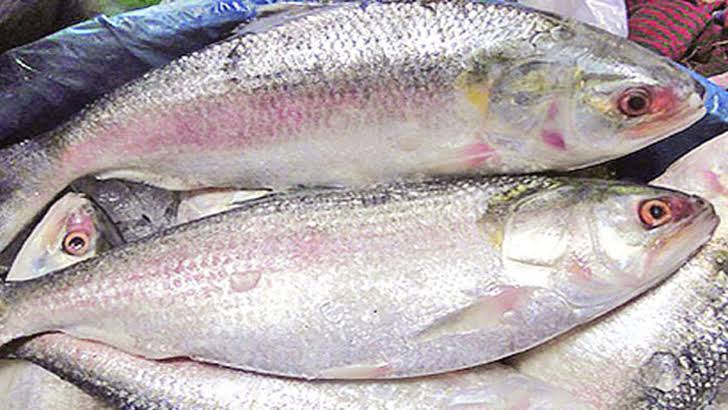 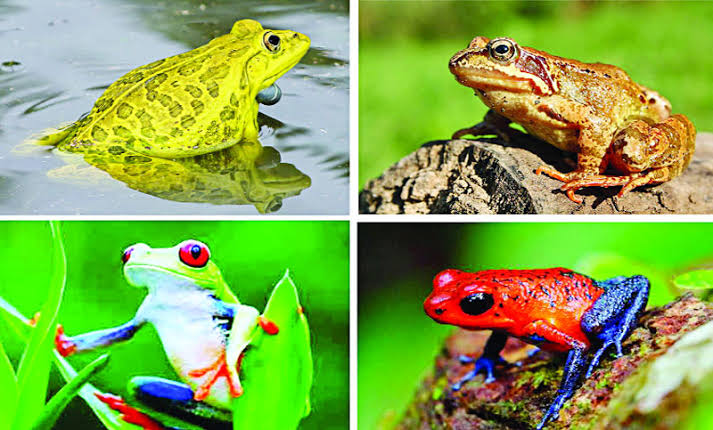 নিচের চিত্র গুলো ভালো করে লক্ষ্য করে চিন্তা করে বলি
১ম চিত্রের প্রাণিটি কুমির যা 
সরীসৃপ শ্রেণির অন্তর্ভূক্ত
৩য় চিত্রের প্রাণিটি বাঘ 
যা স্তন্যপায়ী শ্রেণির অন্তর্ভূক্ত
২য় চিত্রের প্রাণিটি দোয়েল 
যা পক্ষীকূল শ্রেণির অন্তর্ভূক্ত
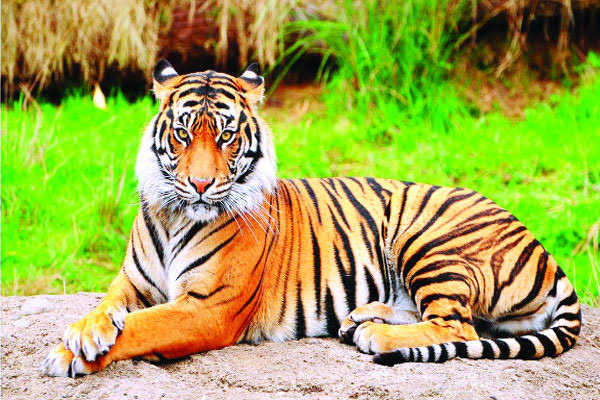 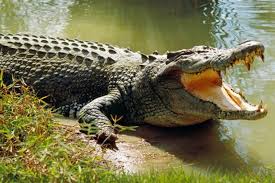 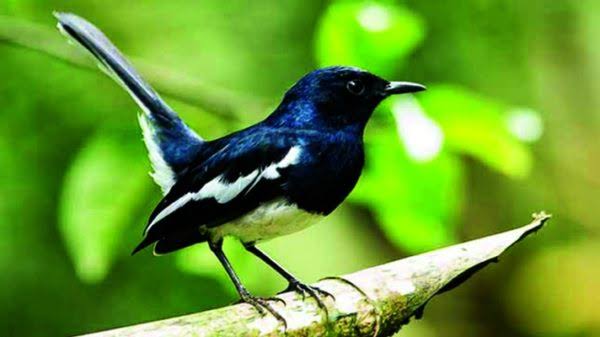 দলীয় কাজ
ভার্টিব্রাটা উপপর্বটি বিশ্লেষণ কর।
ভার্টিব্রাটা উপ-পর্বের প্রাণীরা মেরুদন্ডী প্রাণী হিসেবে পরিচিত।
 এই উপ-পর্বের প্রাণীদের সাতটি শ্রেণিতে ভাগ করা হয়েছে। যথা-
মূল্যায়ন
১। উভচর প্রাণি কাকে বলে?
২। মানুষ কোন শ্রেণীর প্রাণি?
৩। ভার্টিব্রাটা উপ-পর্বকে কয়টি শ্রেণিতে ভাগ করা হয়েছে?
৪। টিকটিকিকে উভচর প্রাণি বলা হয় কেন?
৫। দোয়েল পাখির দুটি বৈশিষ্ট্যে বলো?
বাড়ির কাজ
শ্রেণিবিন্যাসের প্রয়োজনীয়তা সংক্ষেপে লিখে আনবে।
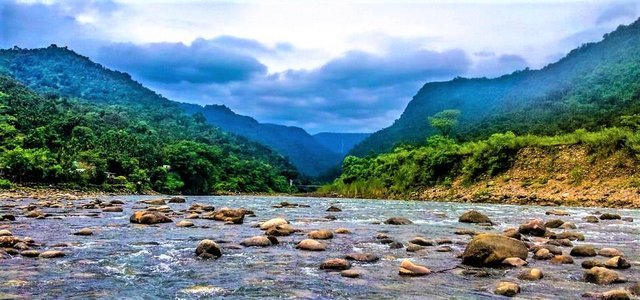 আল্লাহ হাফেজ